«Пошив прихватки из четырех квадратов»
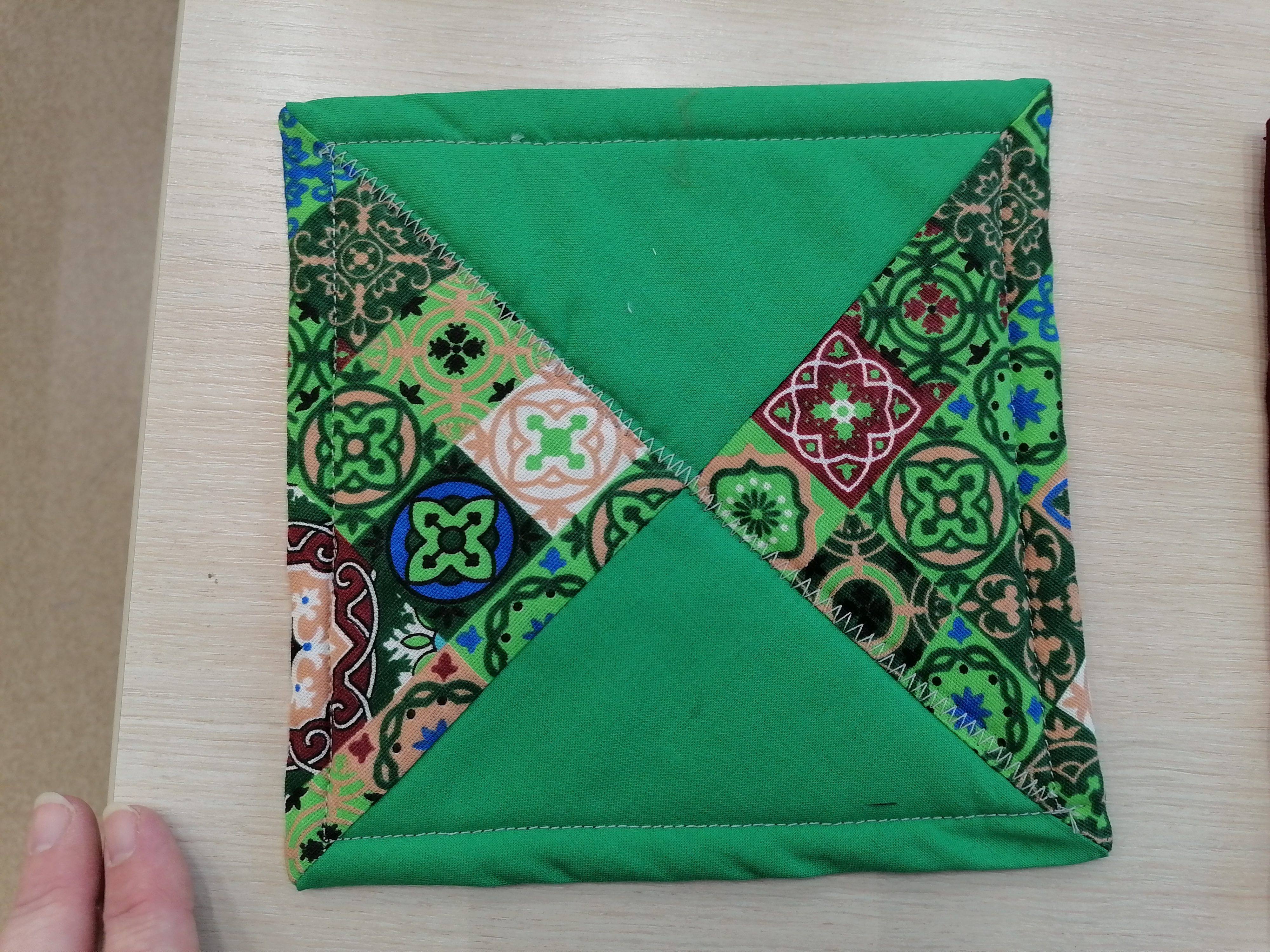 Подготовил учитель технологии МОУ «Гимназия «Авиатор»г. Саратов
Литвиненко Наталья Николаевна
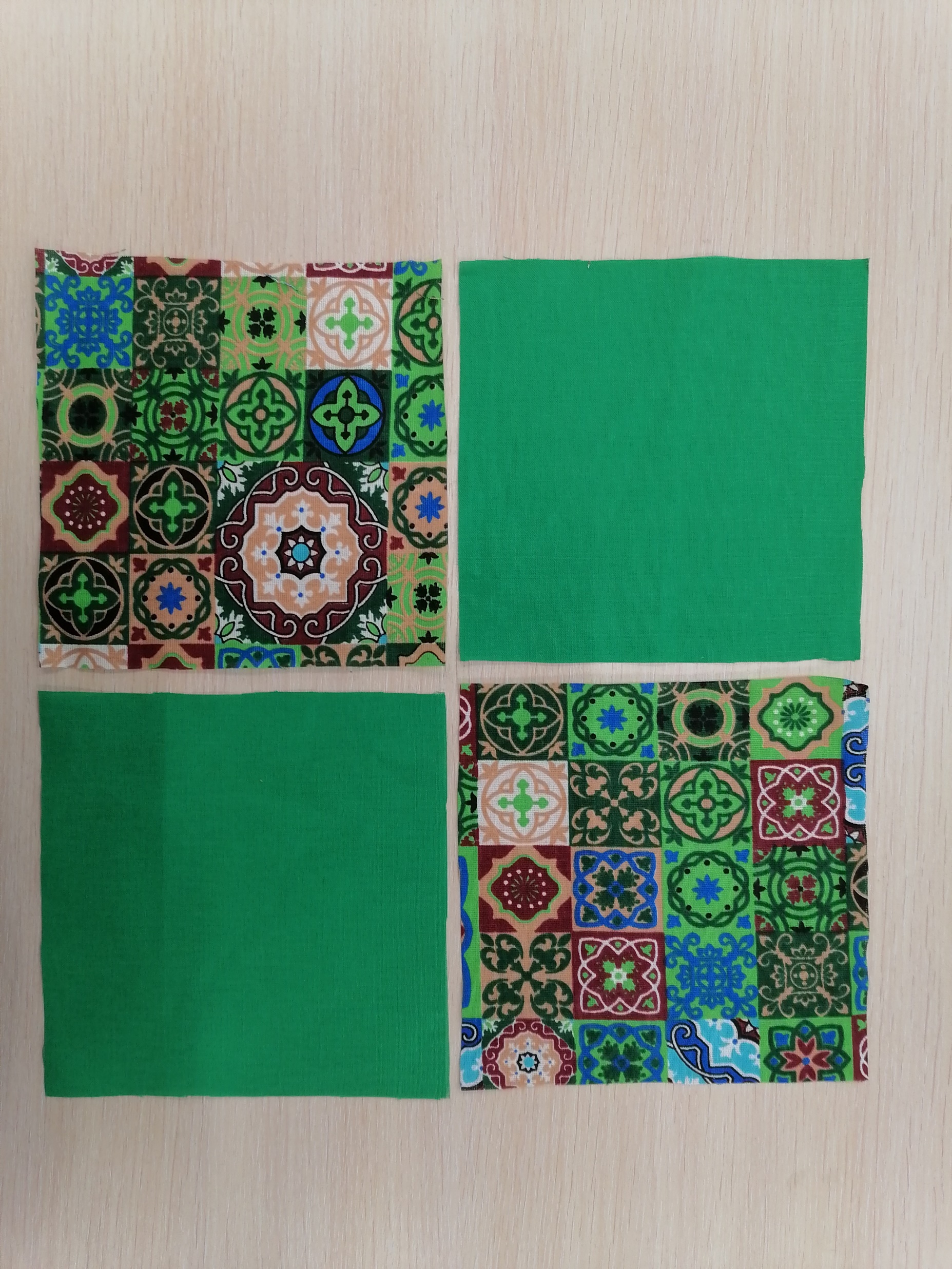 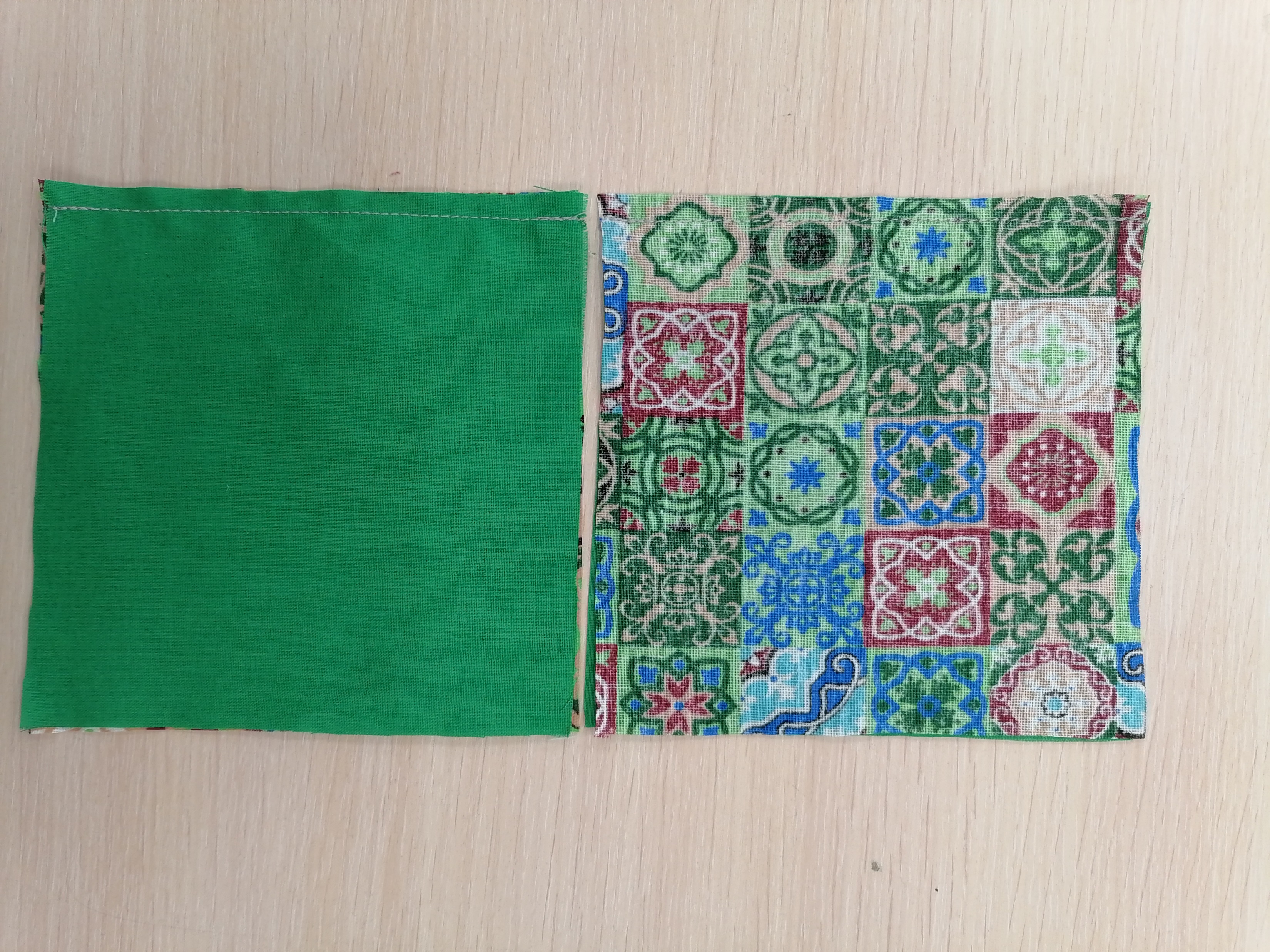 4 квадрата размером 13 х 13 см
Стачать на швейной машине по 2 квадрата
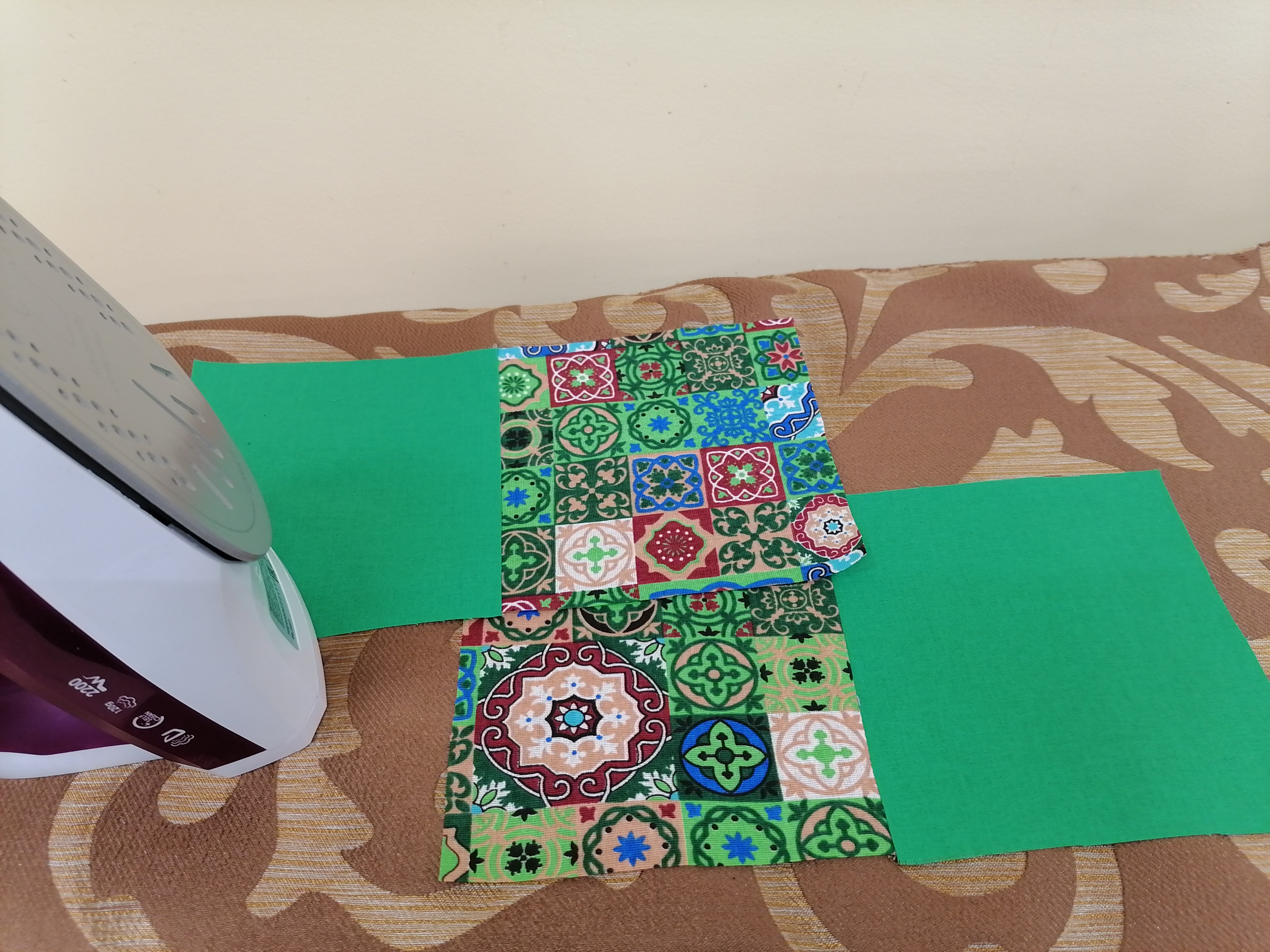 Разутюжить

Сложить лицевыми сторонами вовнутрь, сострочить по трем сторонам (как пилотку)
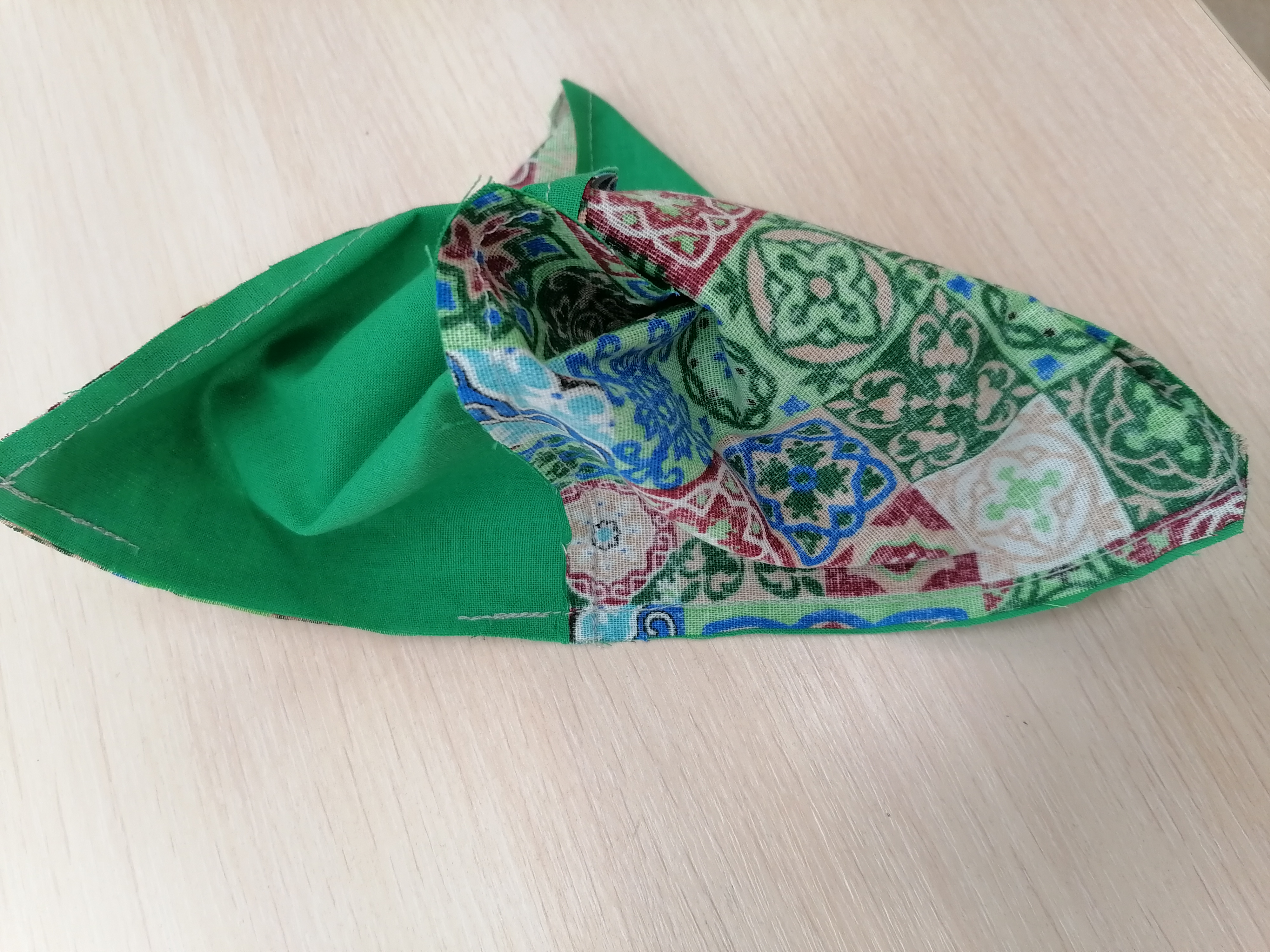 Сложить противоположные стороны «пилотки». Сметать, стачать. 
Не забудьте оставить отверстие для выворачивания.
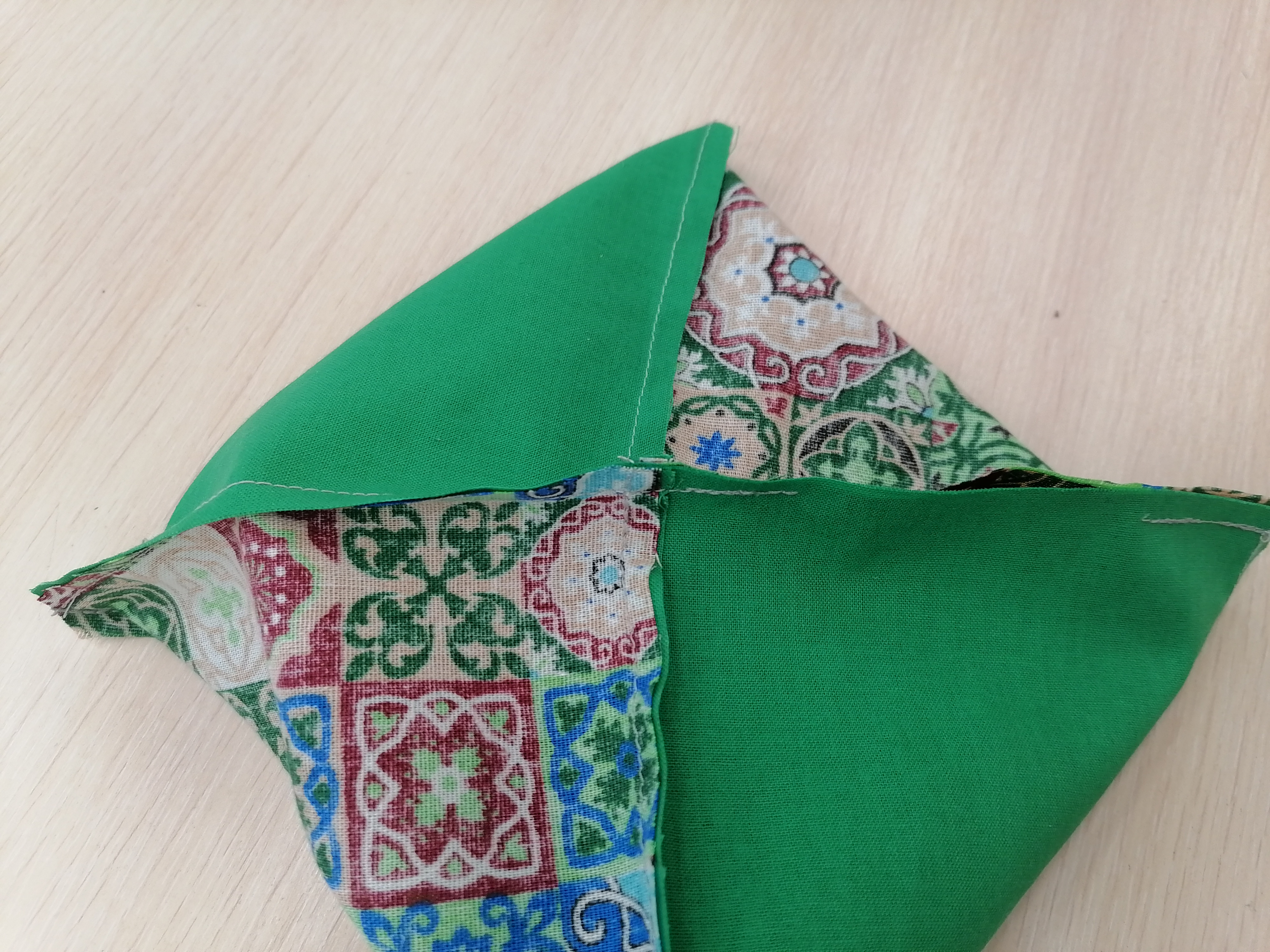 Вывернуть на лицевую сторону
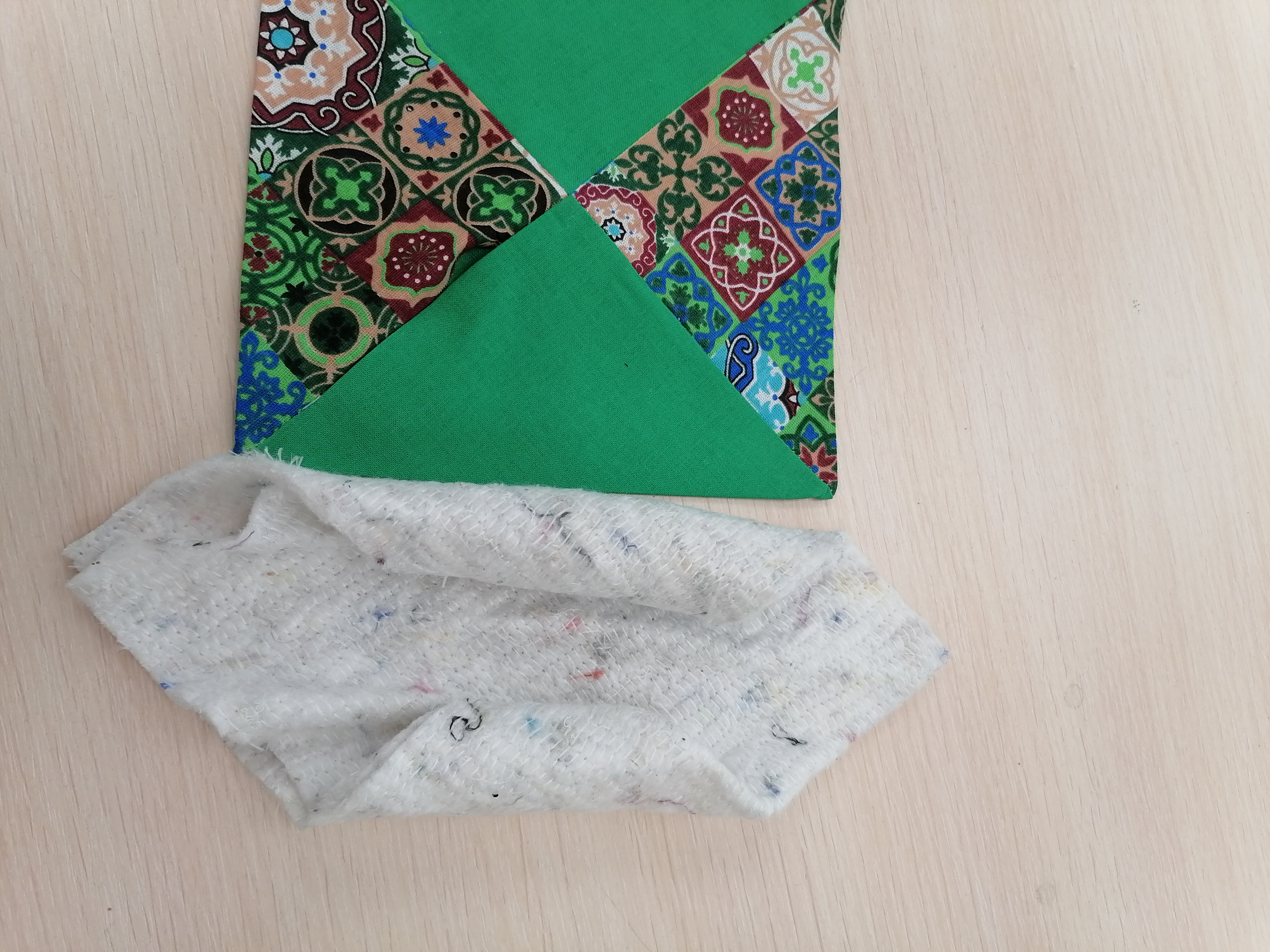 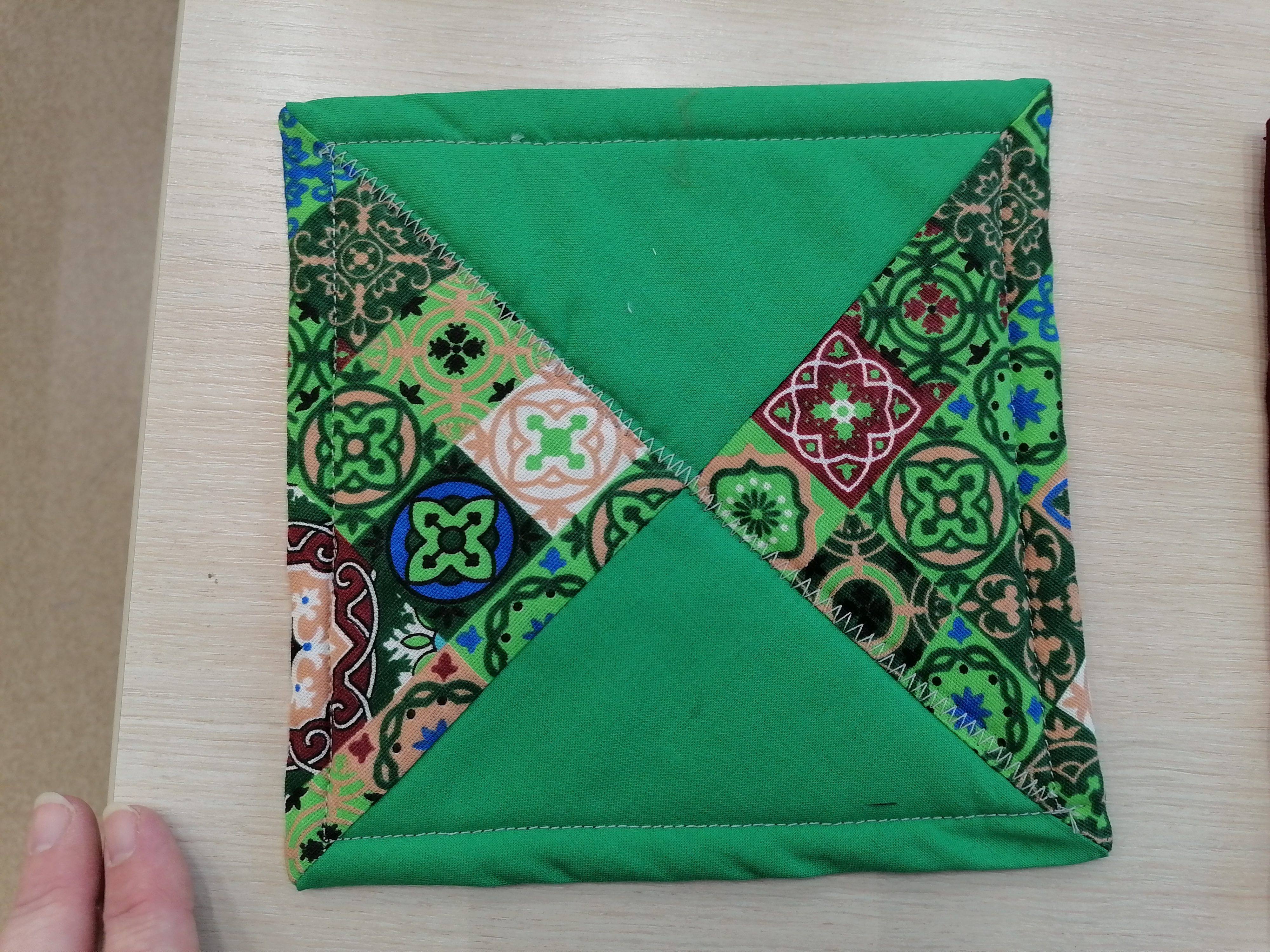 Вставить утеплитель.
Проложить посередине скрепляющую и отделочную строчку